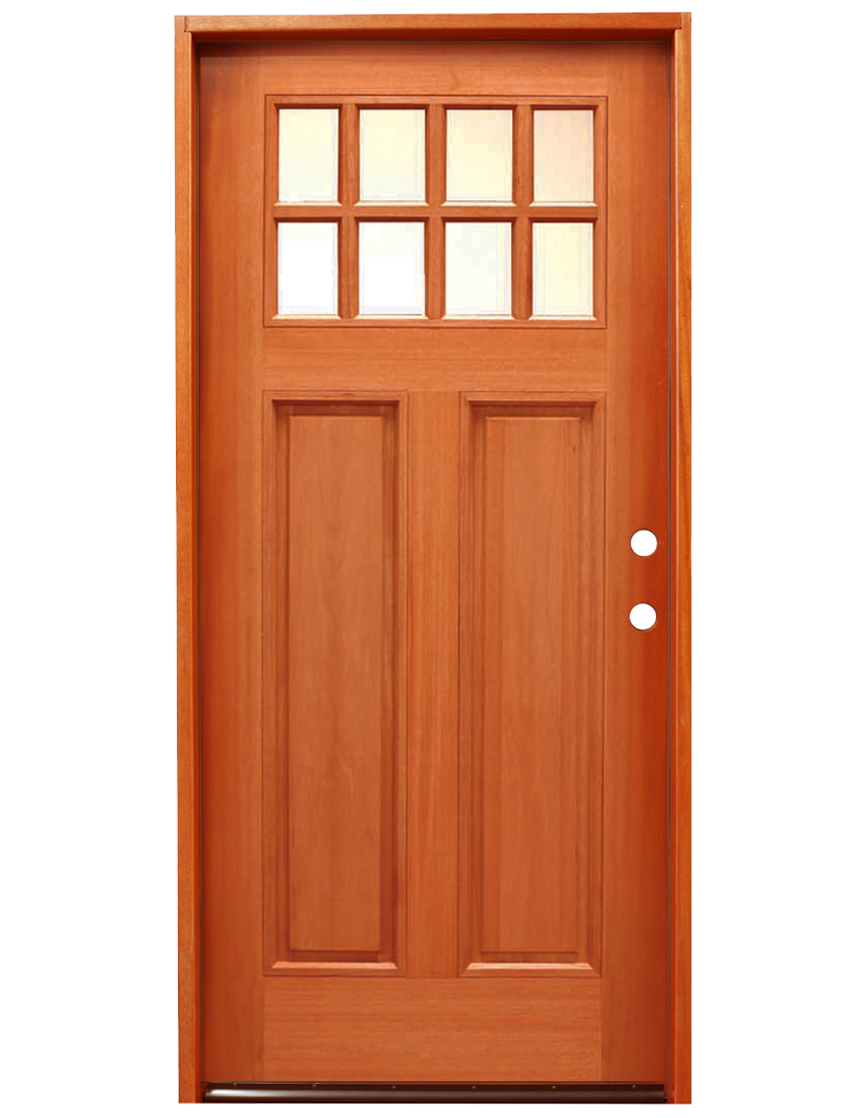 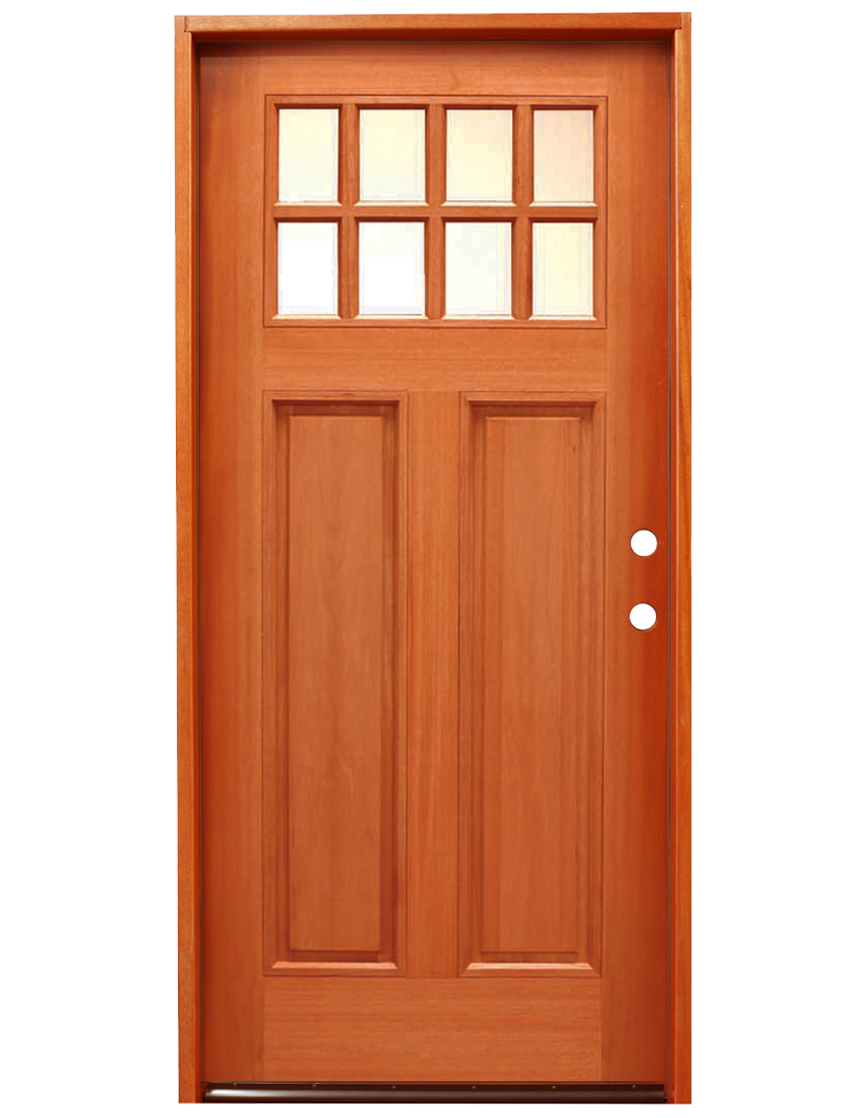 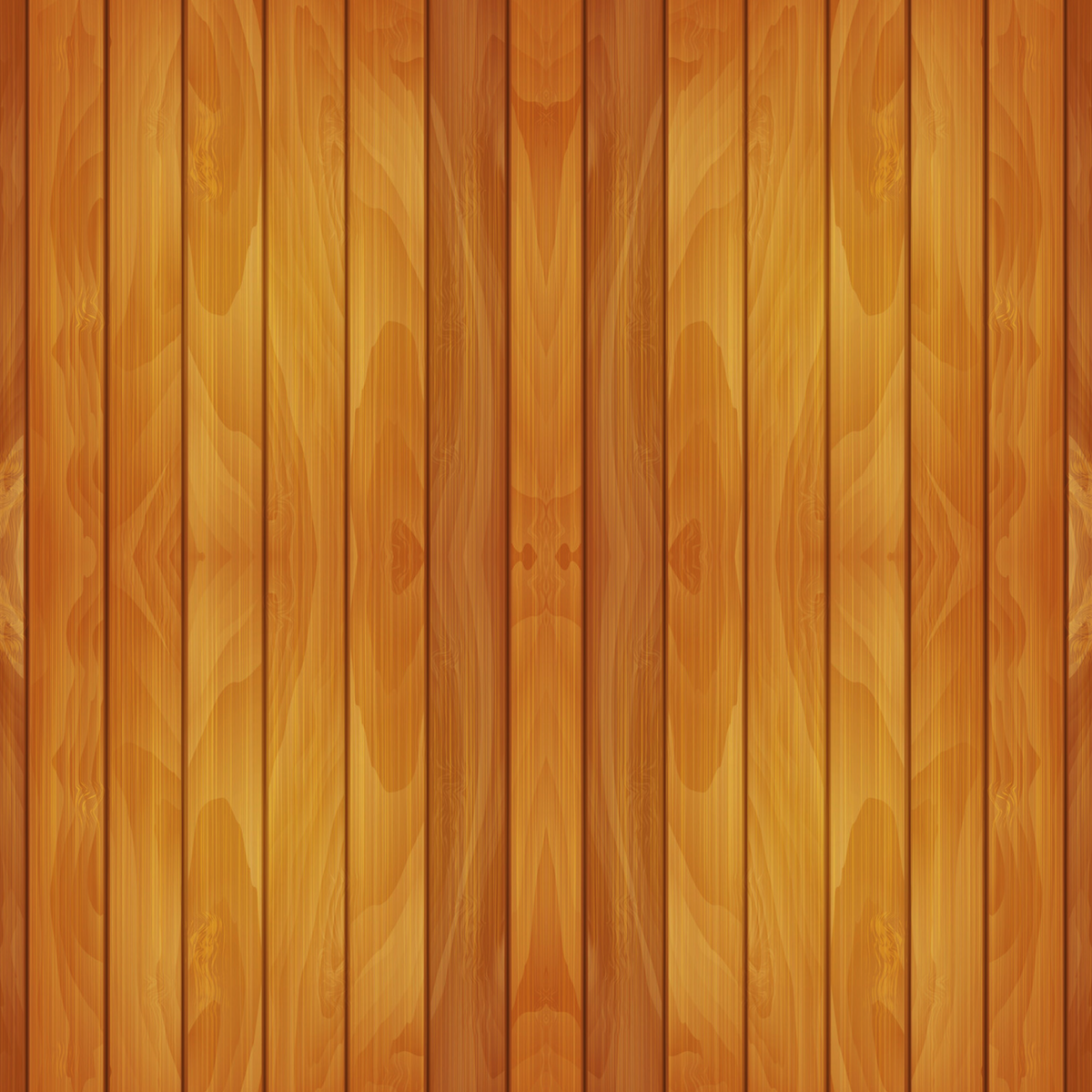 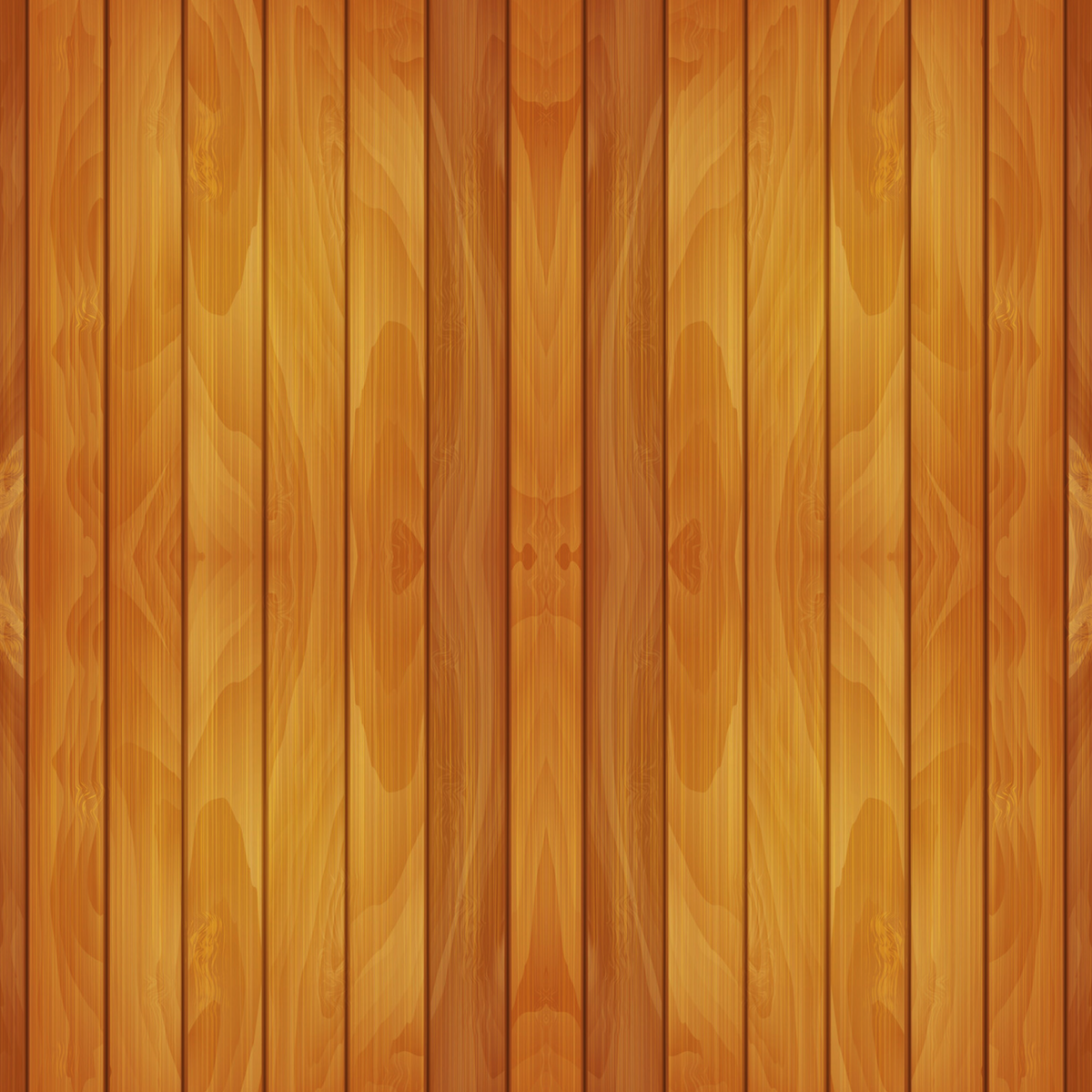 Chào mừng quý thầy cô và các em học sinh đến với tiết âm nhạc
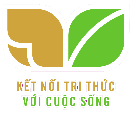 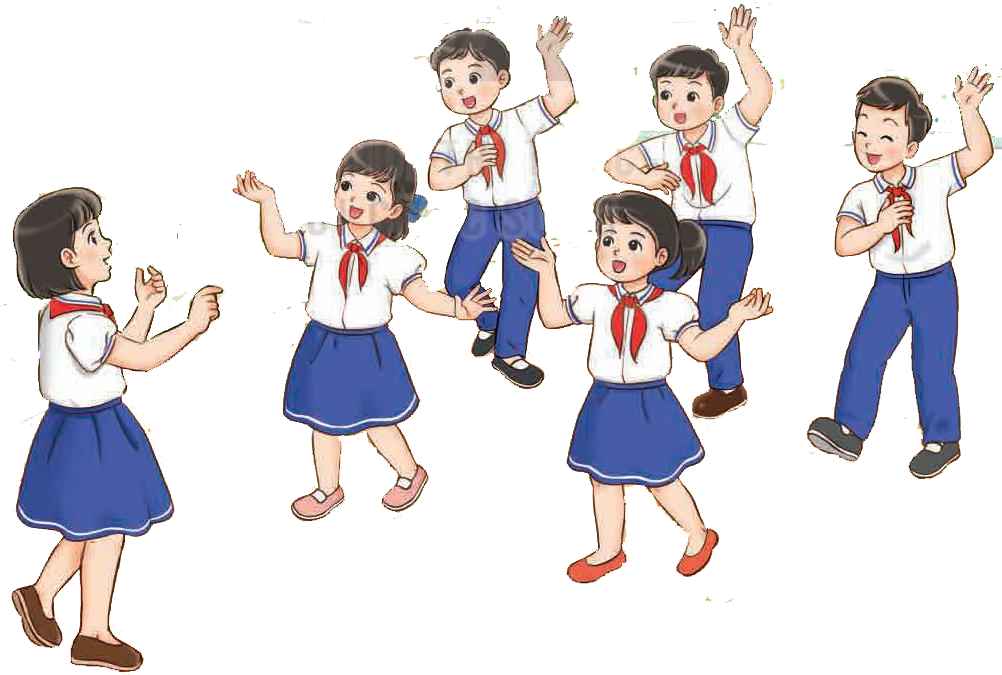 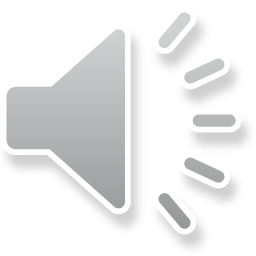 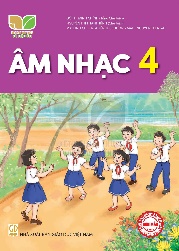 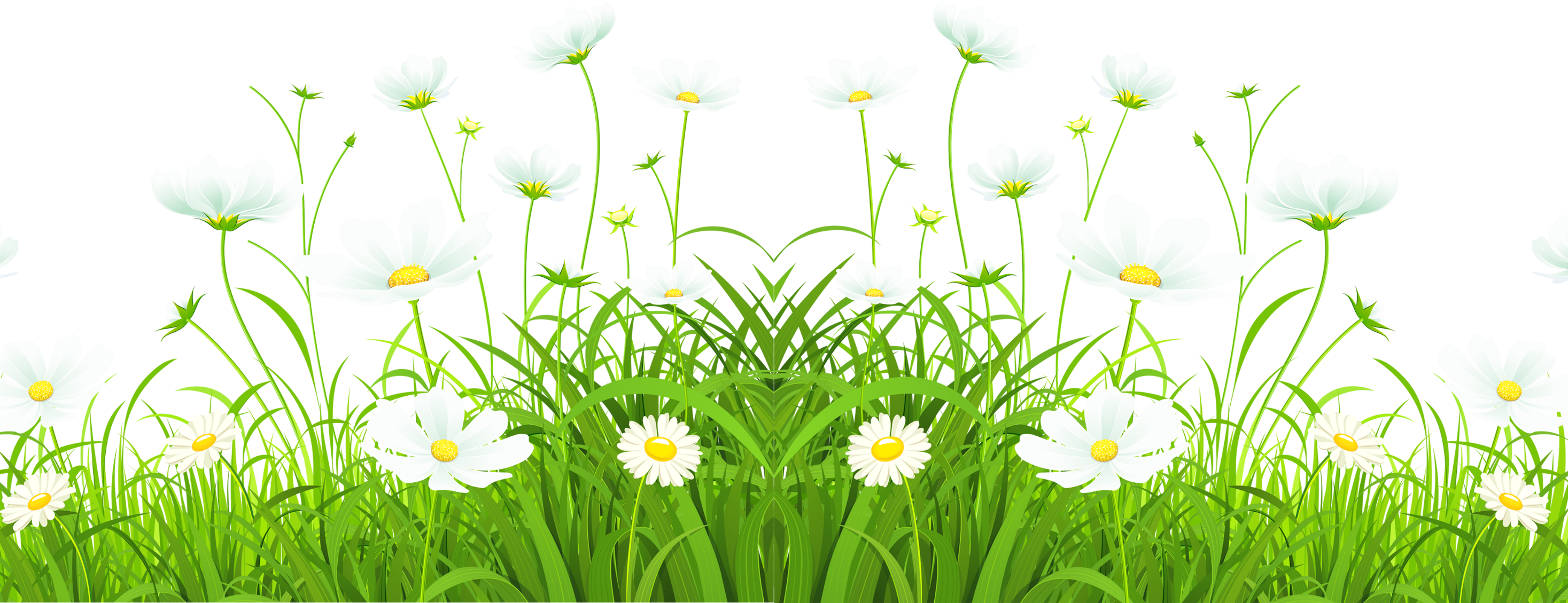 Mở đầu
Trò chơ  ban nhạc lớp 4
Các nhóm/ cặp đôi sẽ thống nhất và gõ kết hợp theo các nhạc cụ tự chọn.
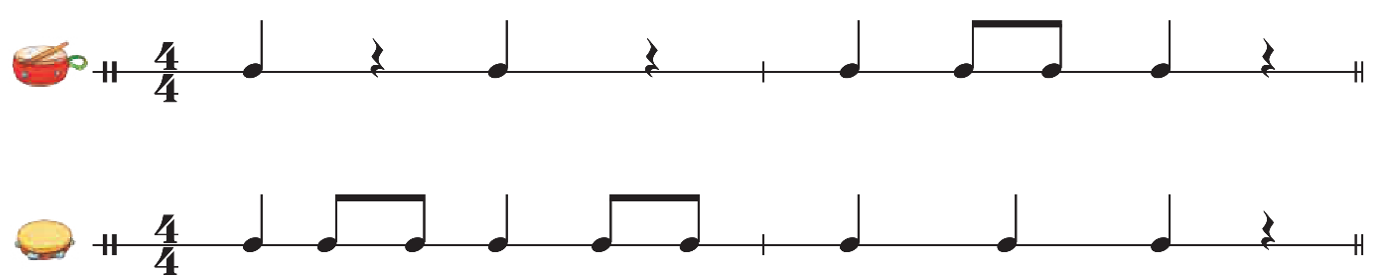 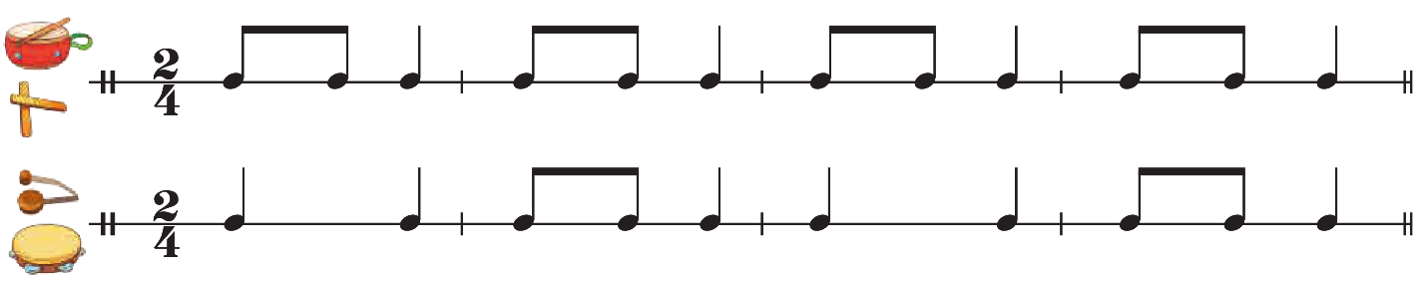 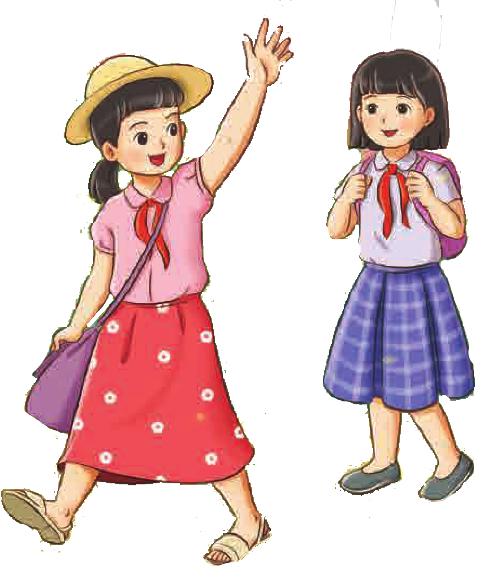 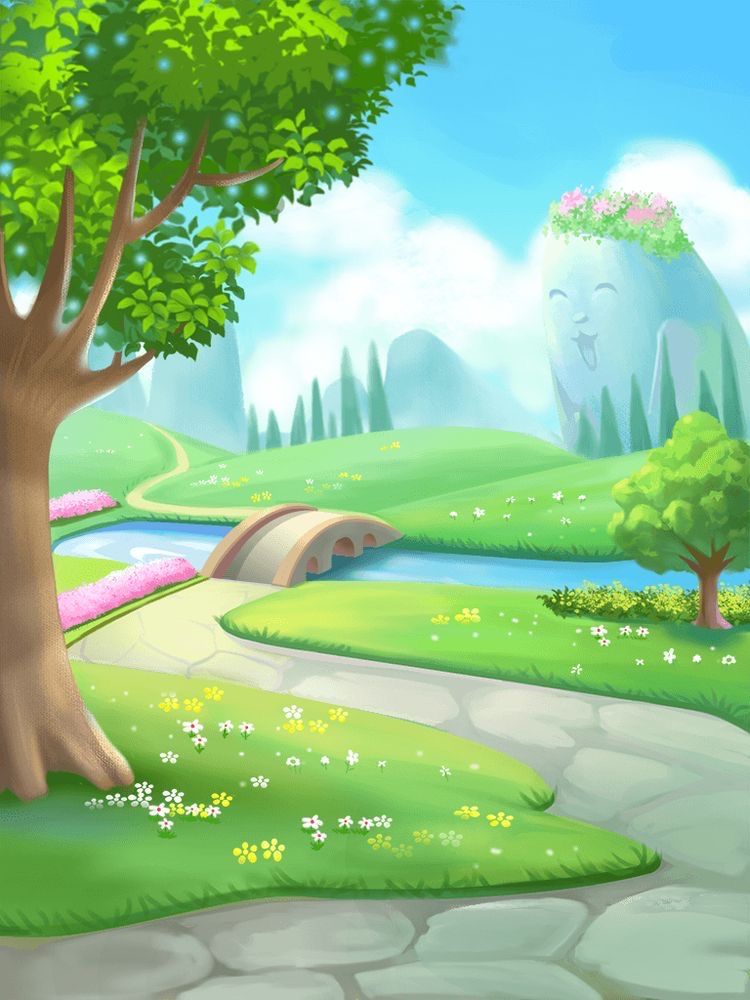 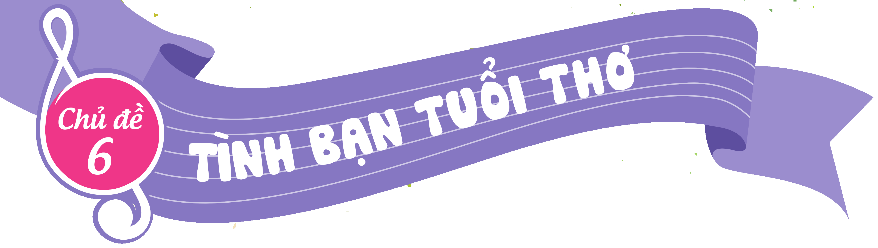 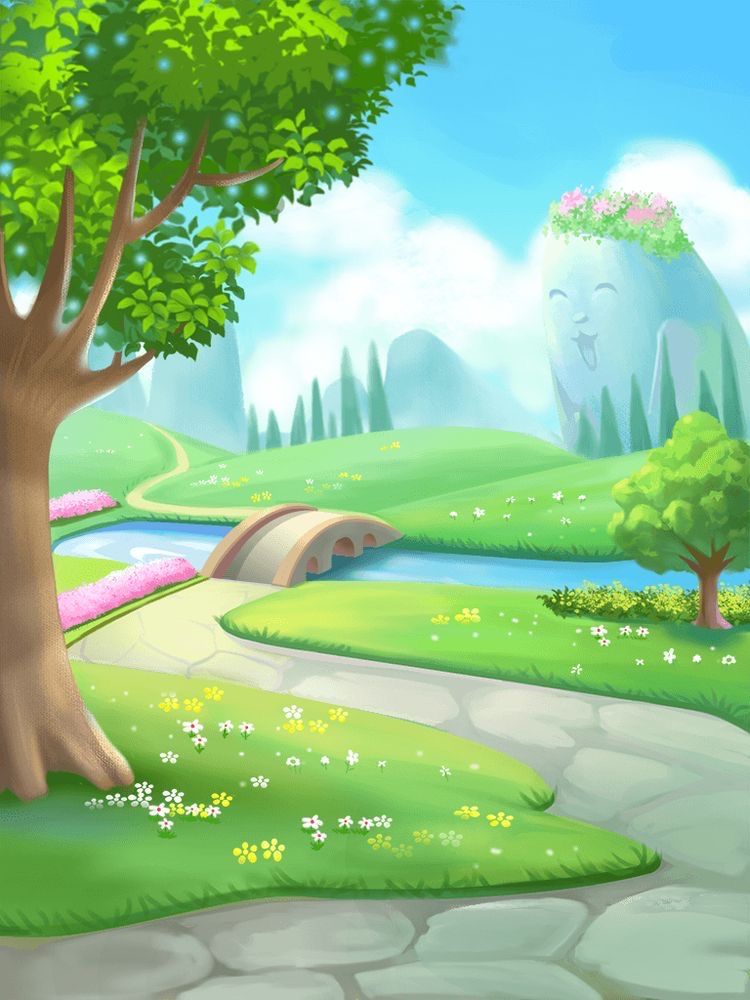 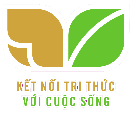 TIẾT 25
NHẠC CỤ: NHẠC CỤ GÕ, NHẠC CỤ GIAI ĐIỆU
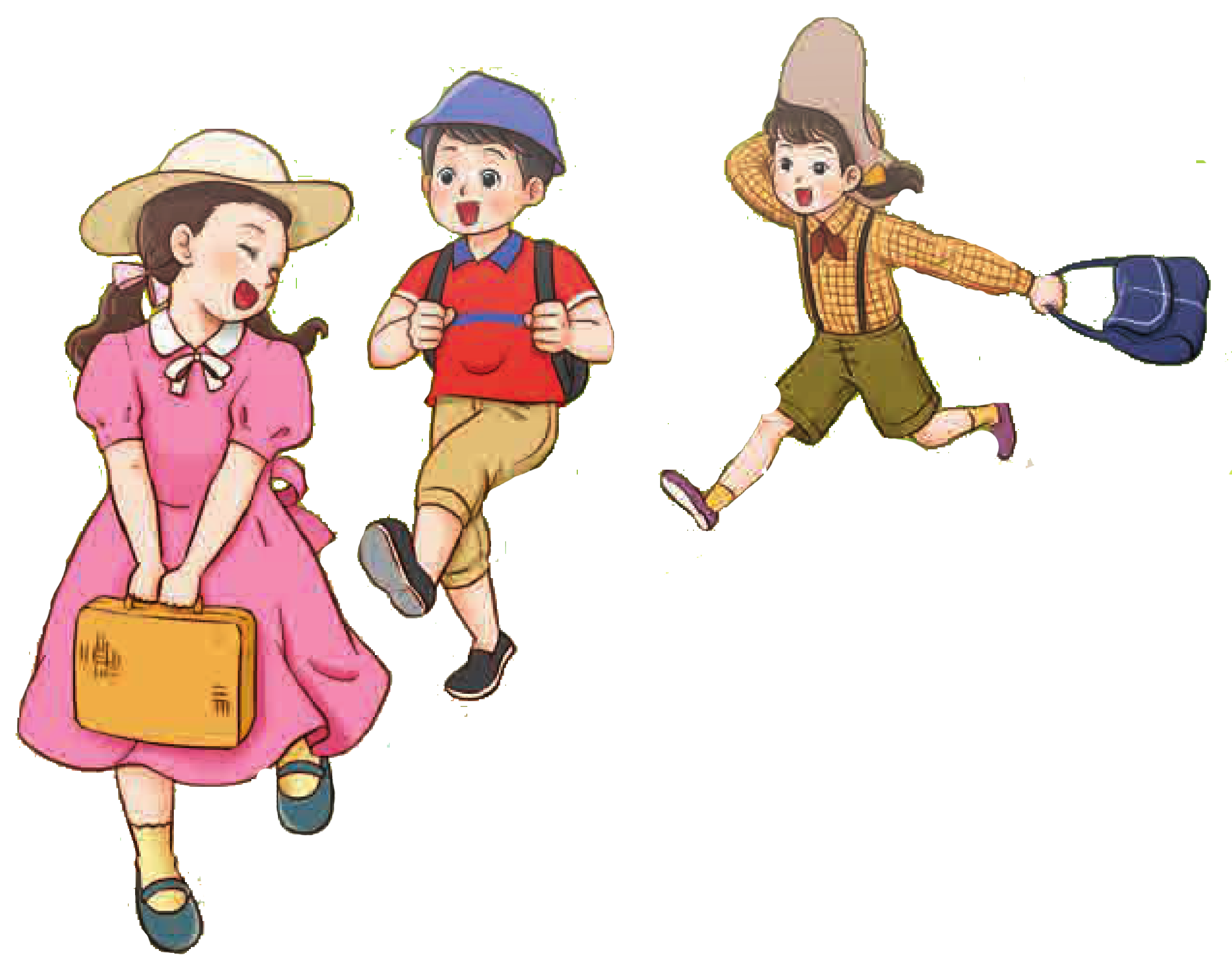 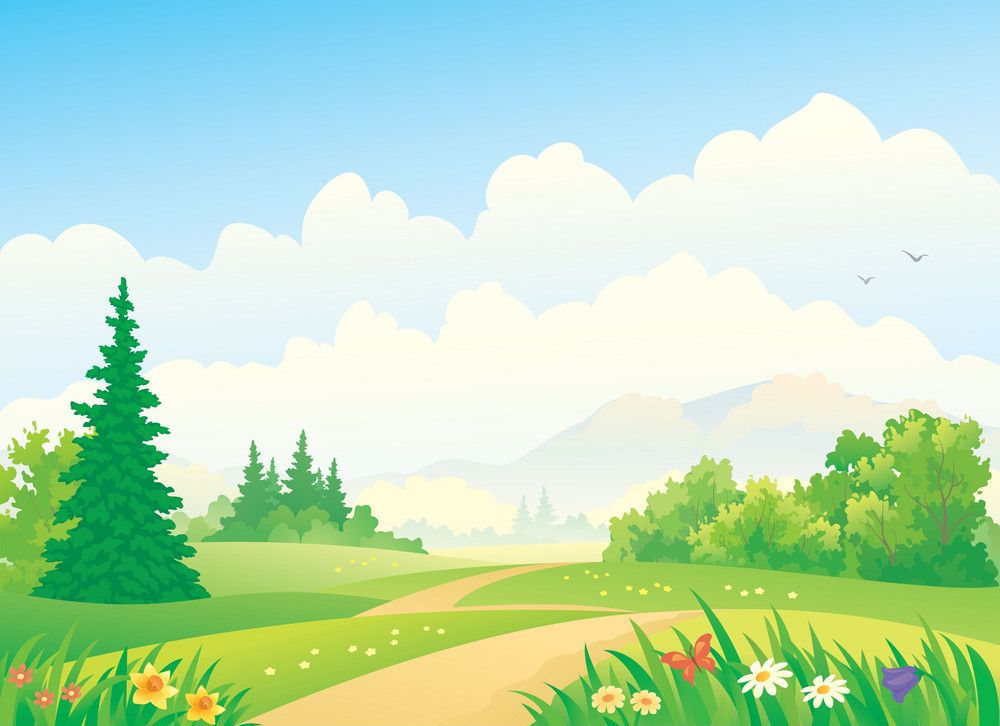 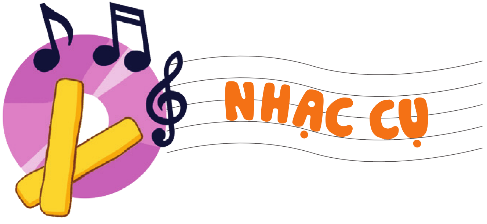 Khám phá
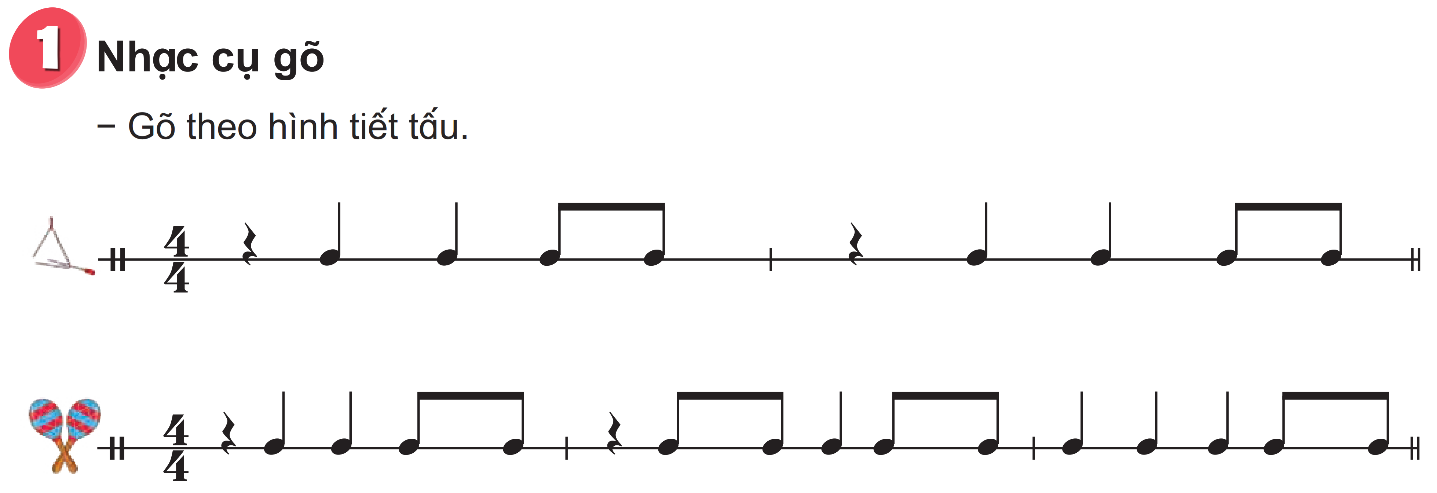 Nghe gõ mẫu, luyện tập theo nhóm
Nhóm 1
Nhóm 2
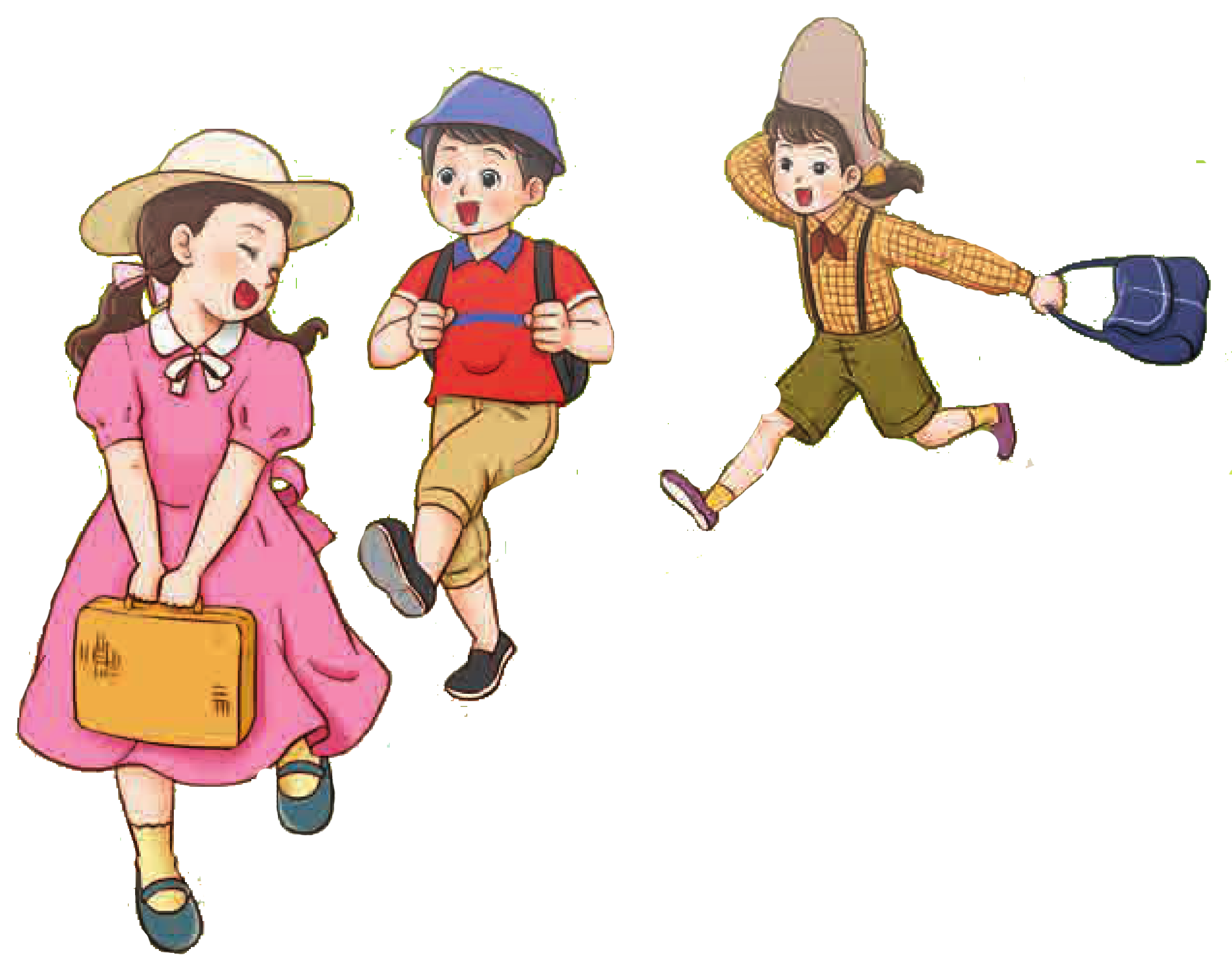 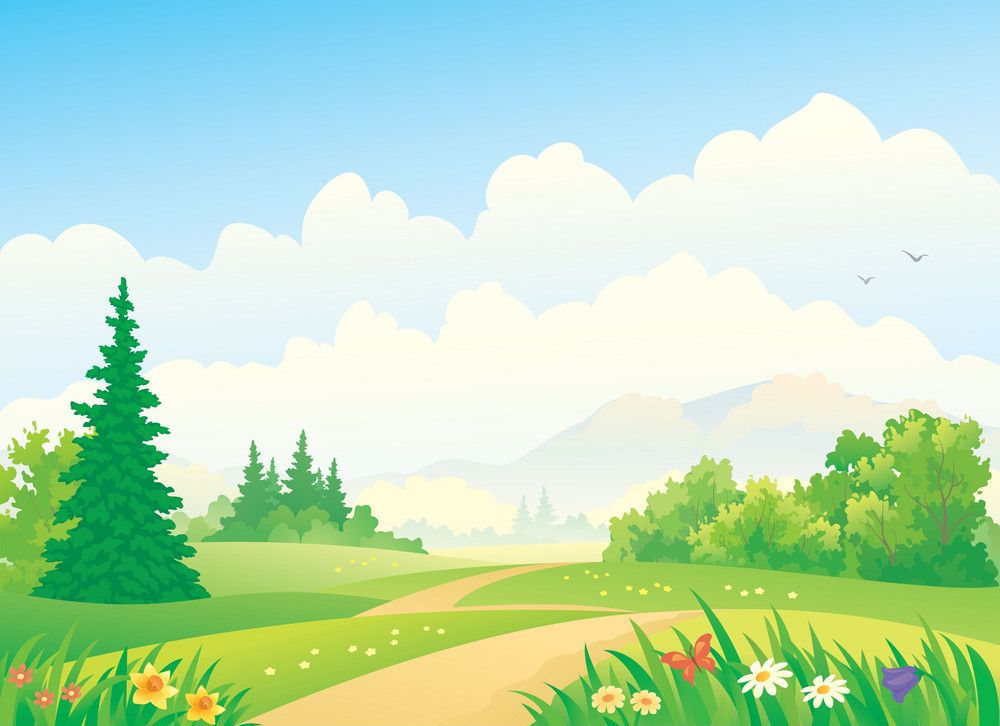 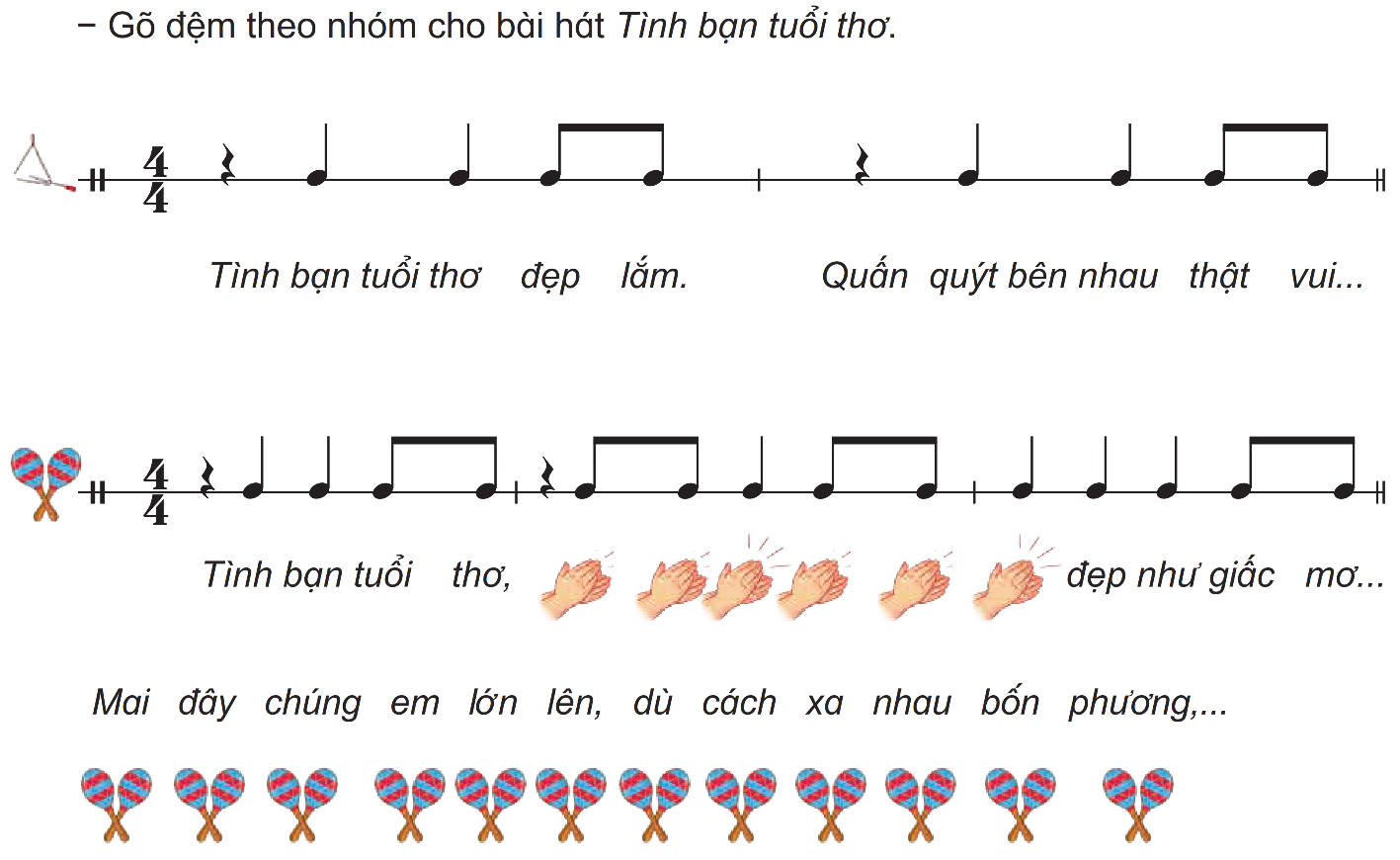 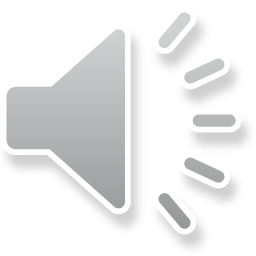 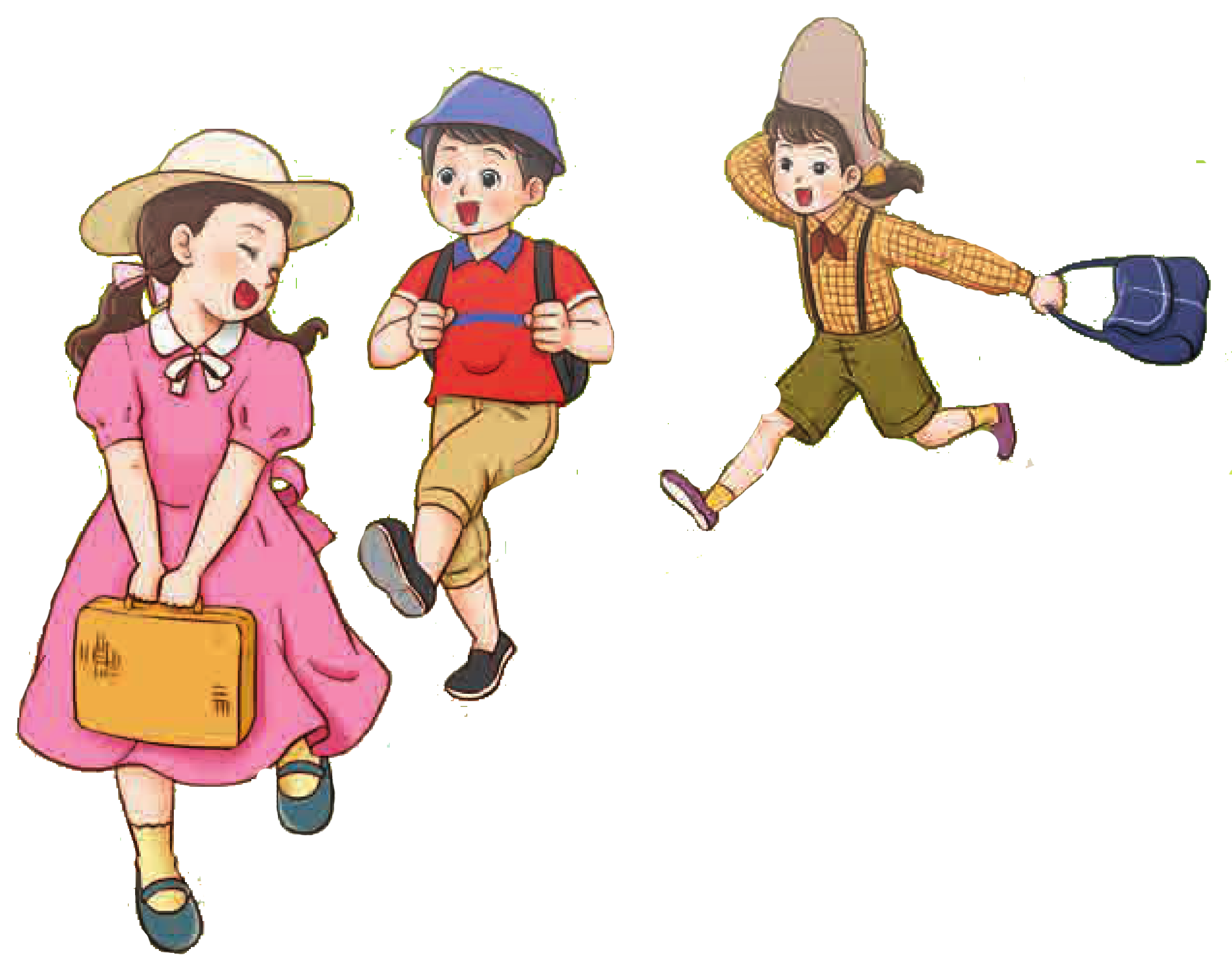 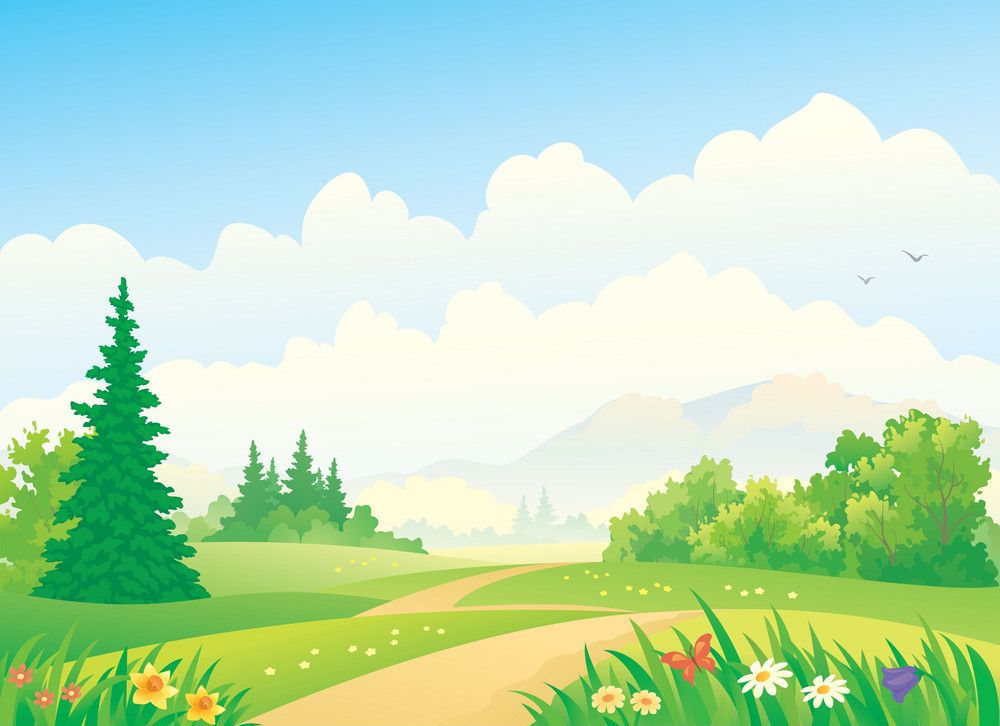 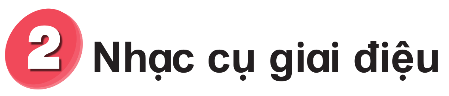 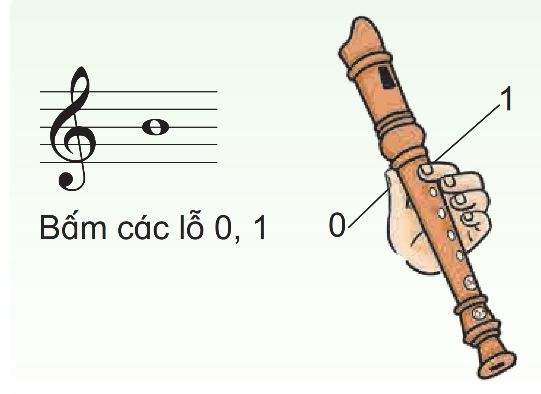 Luyên tập thổi lại nốt si
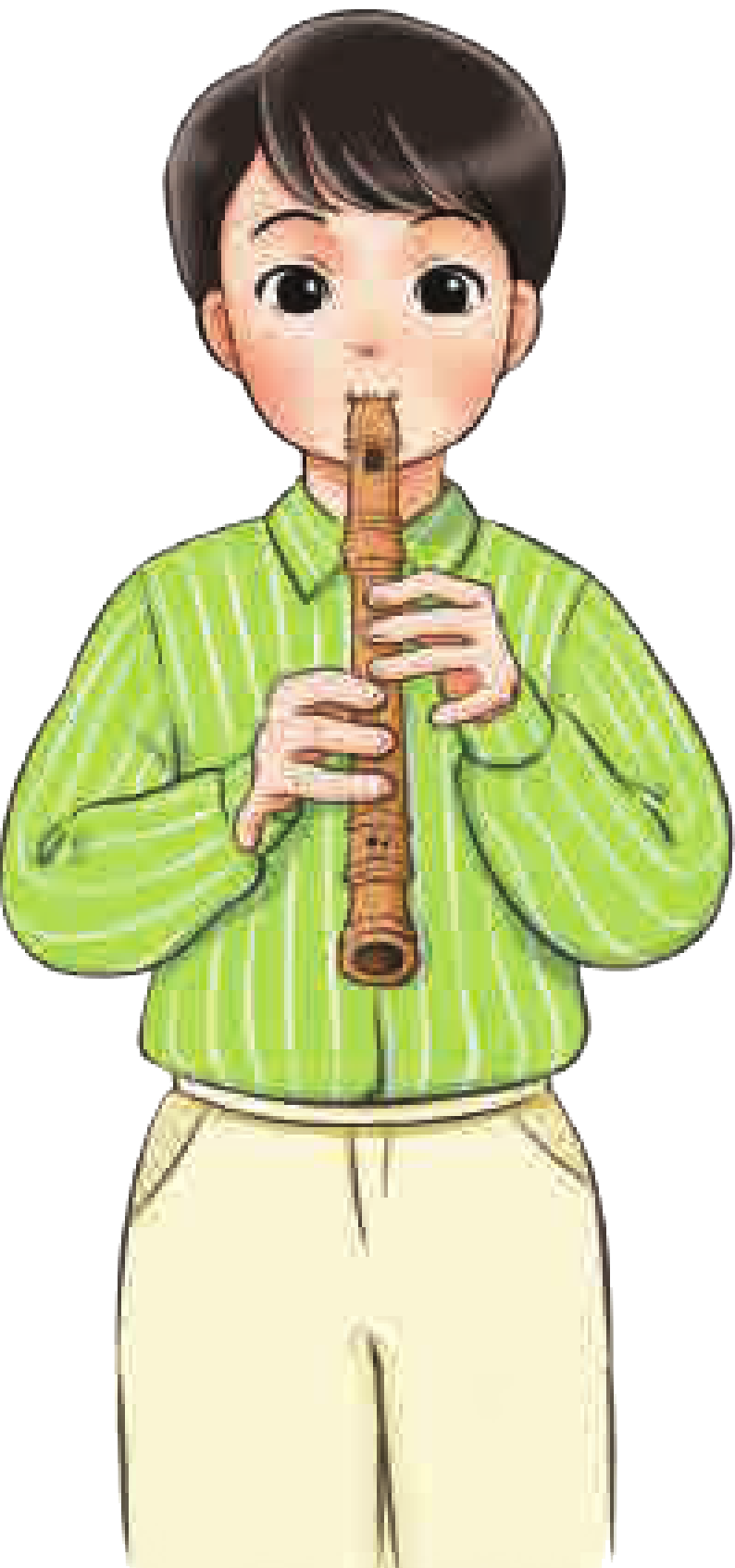 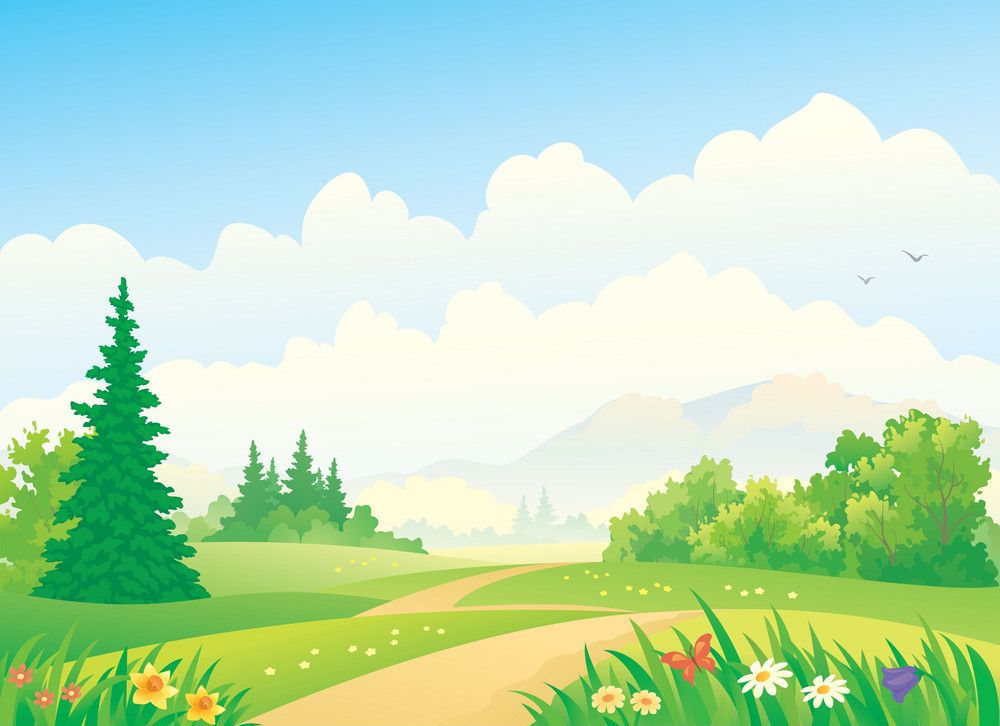 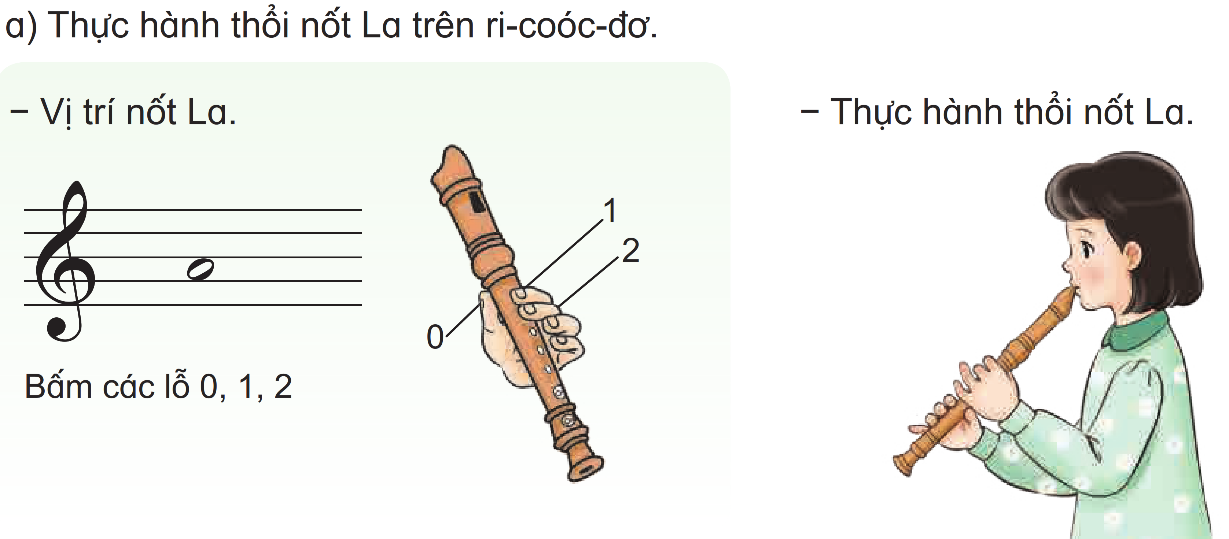 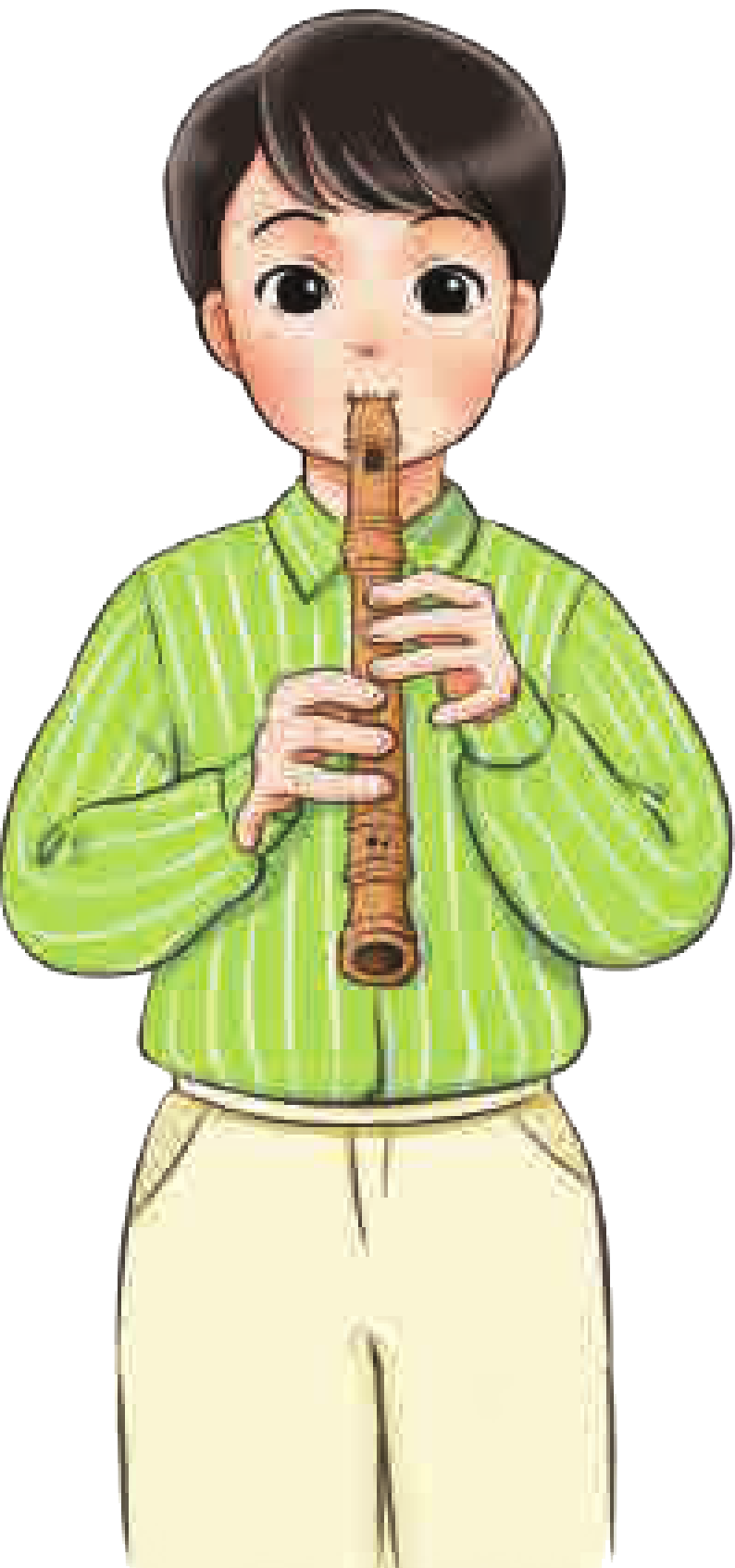 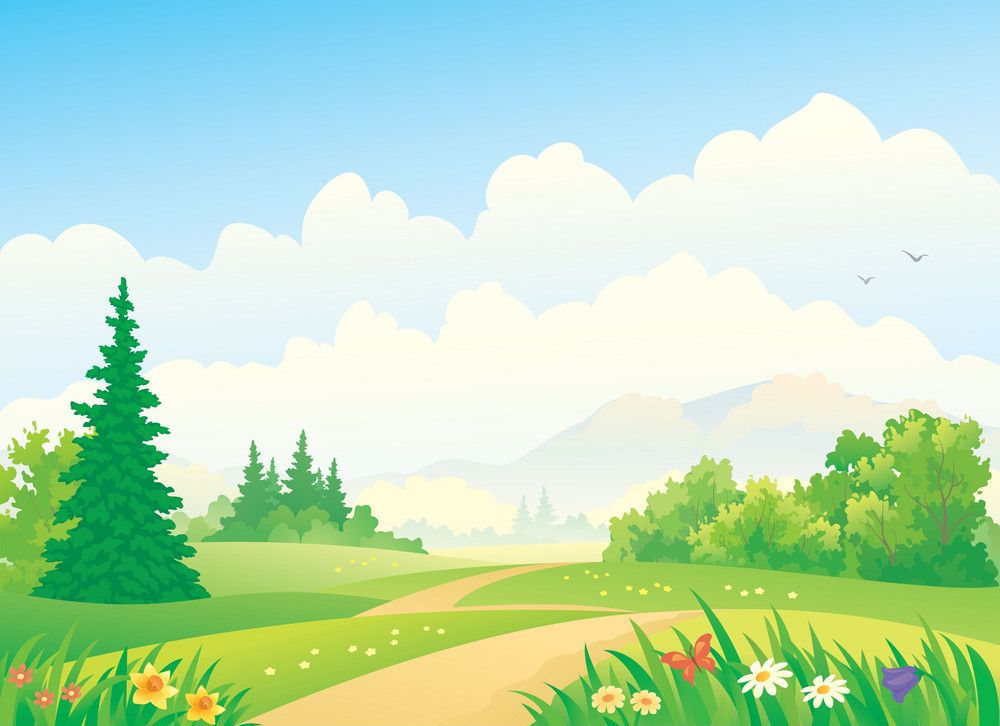 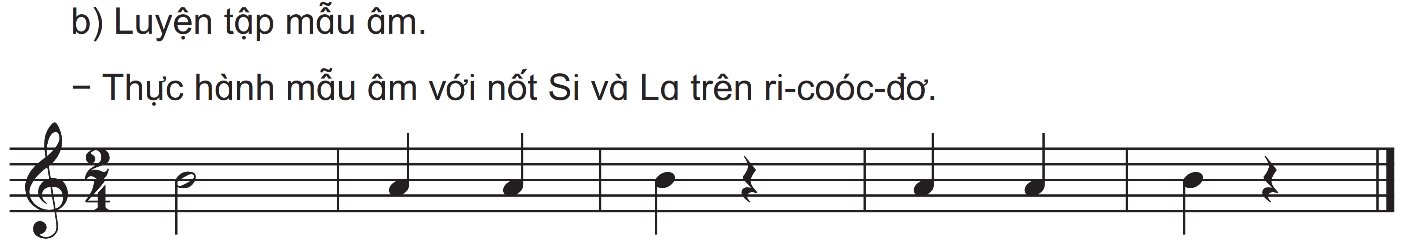 Cách bảo quản sau khi sử dụng xong vệ sinh đầu ống thổi vào toàn bộ thân sáo bảo quản và giữ gìn cẩn thận
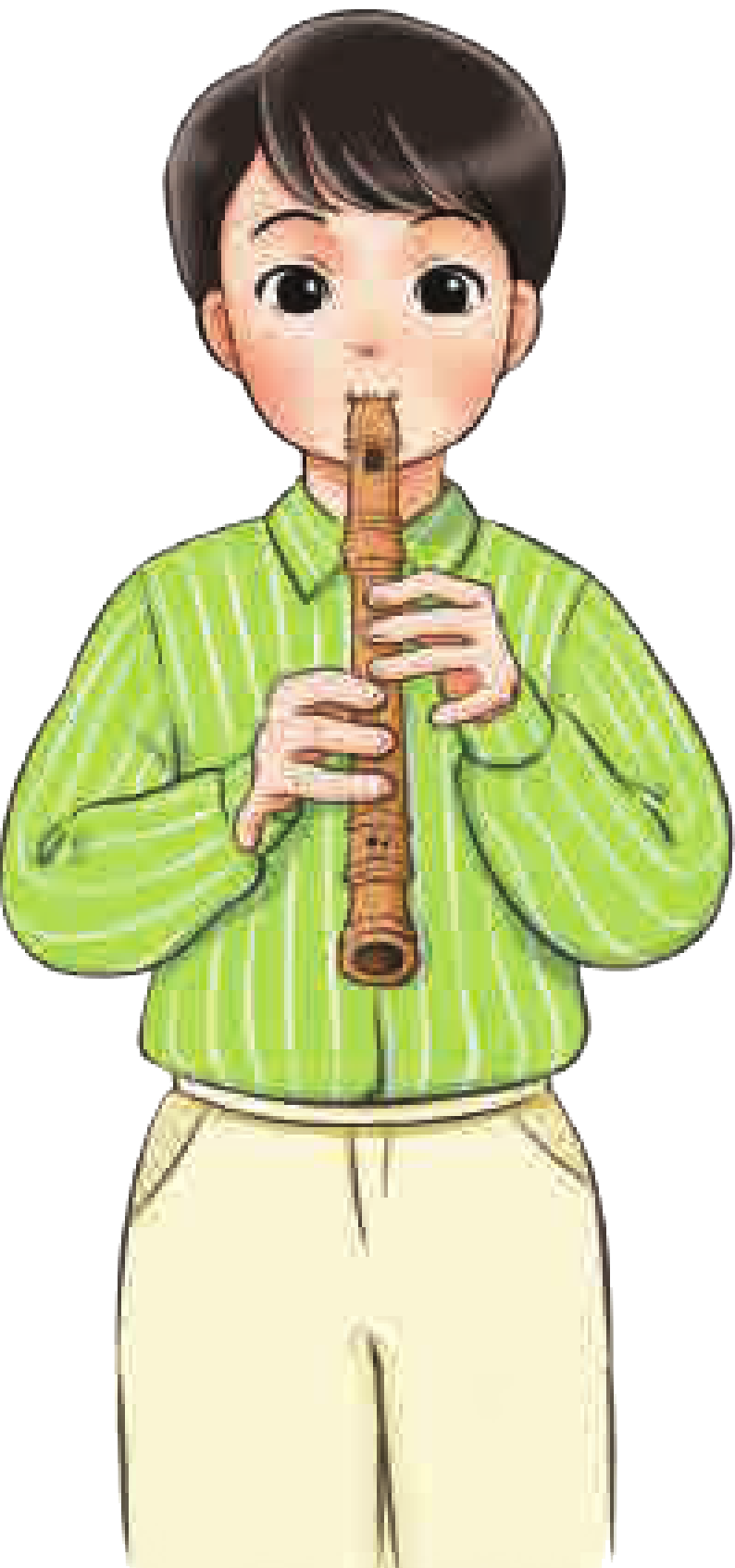 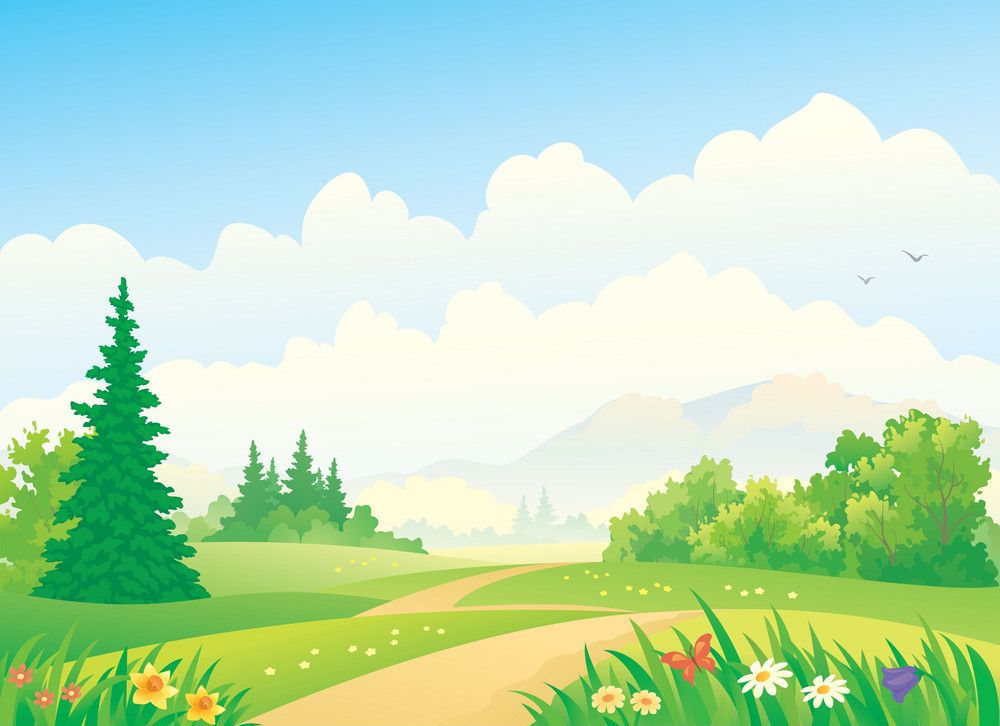 Luyện tập lại 3 nốt Đồ, rê, mi trên kèn phím
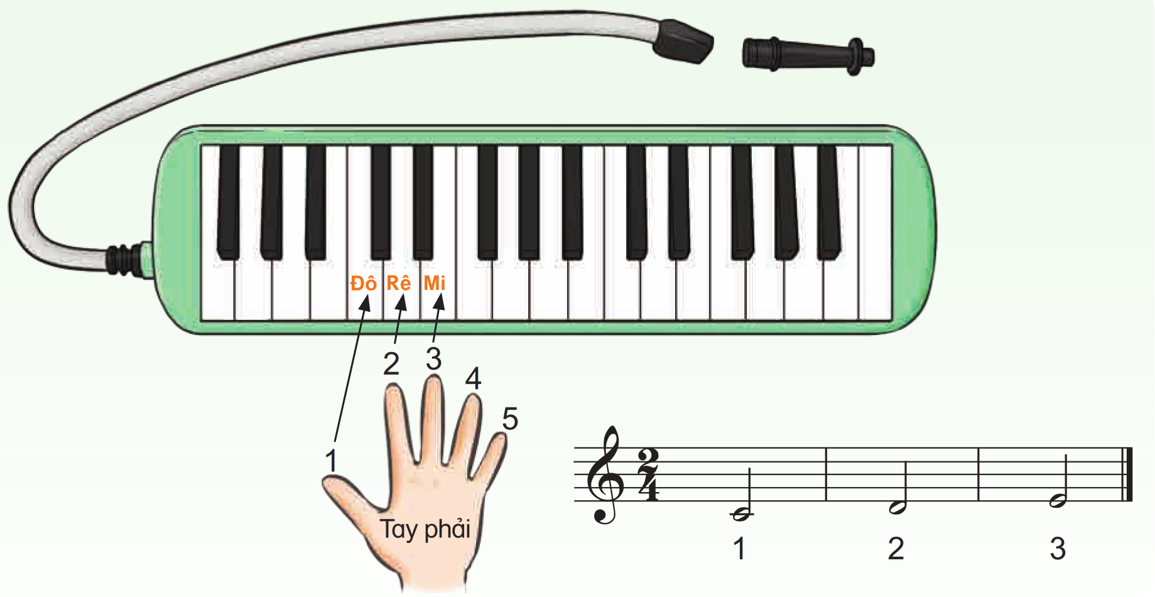 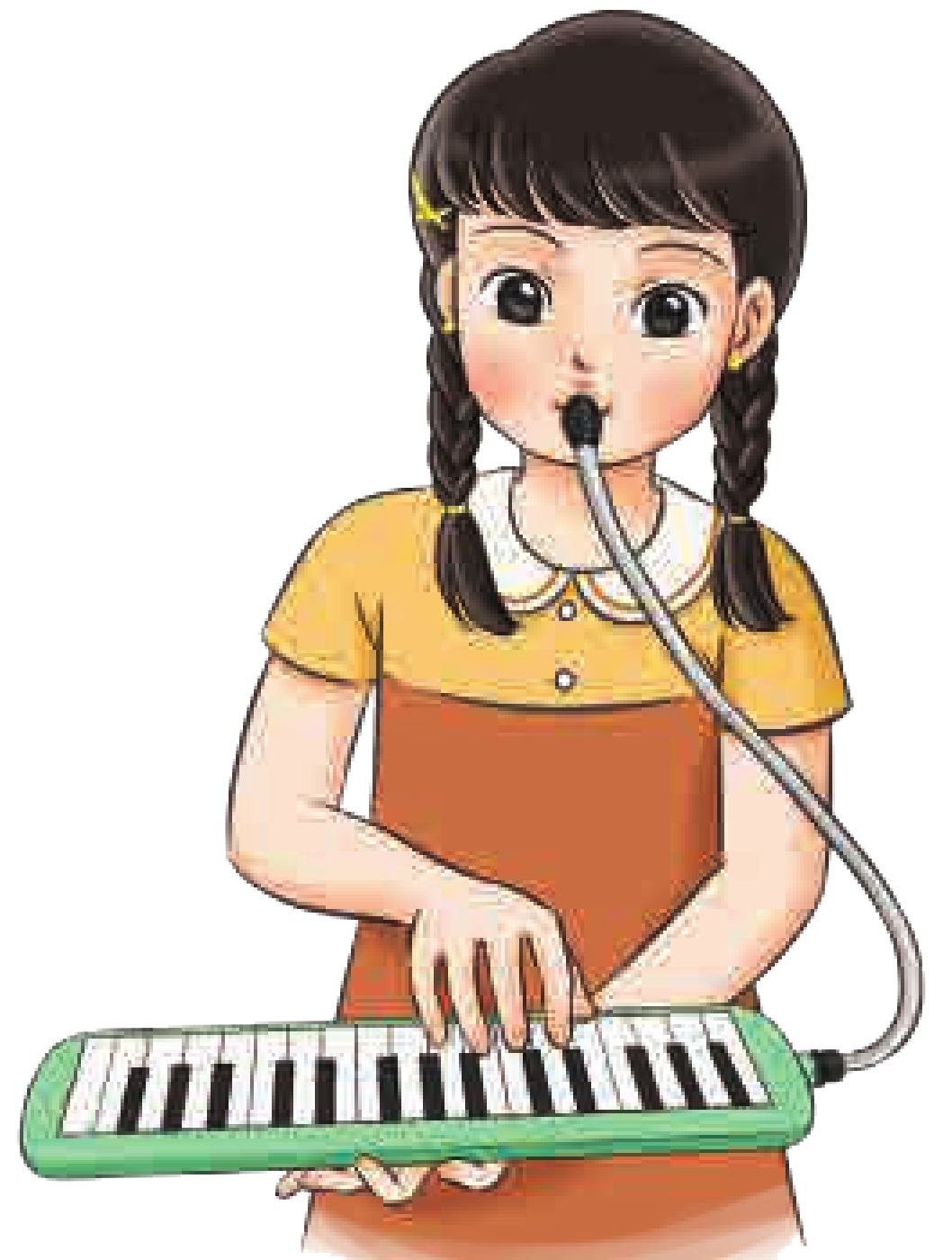 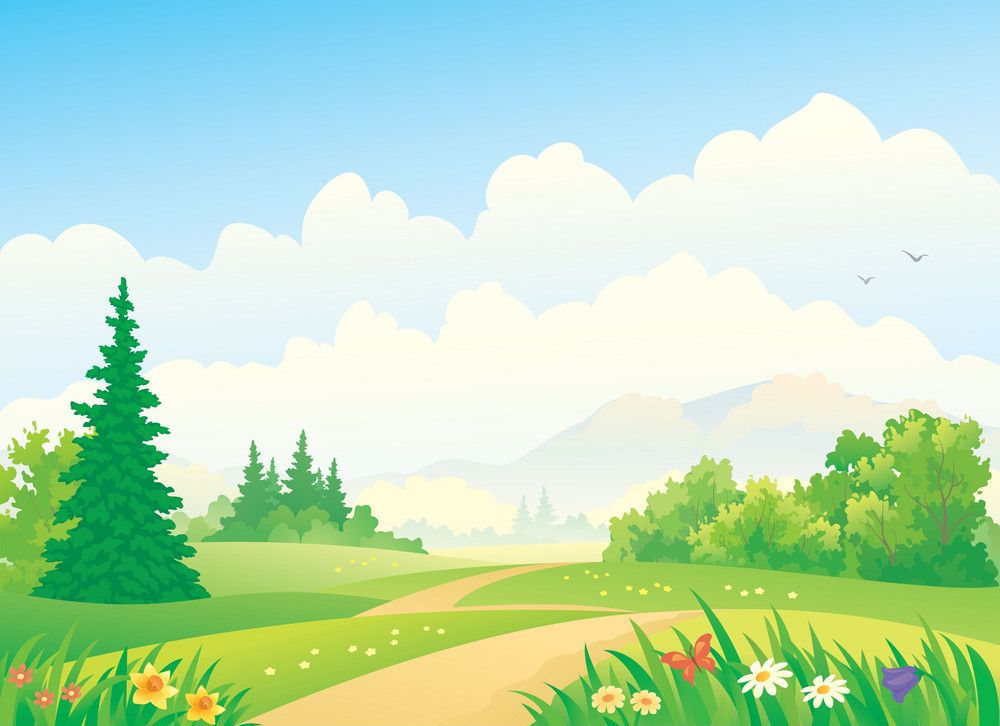 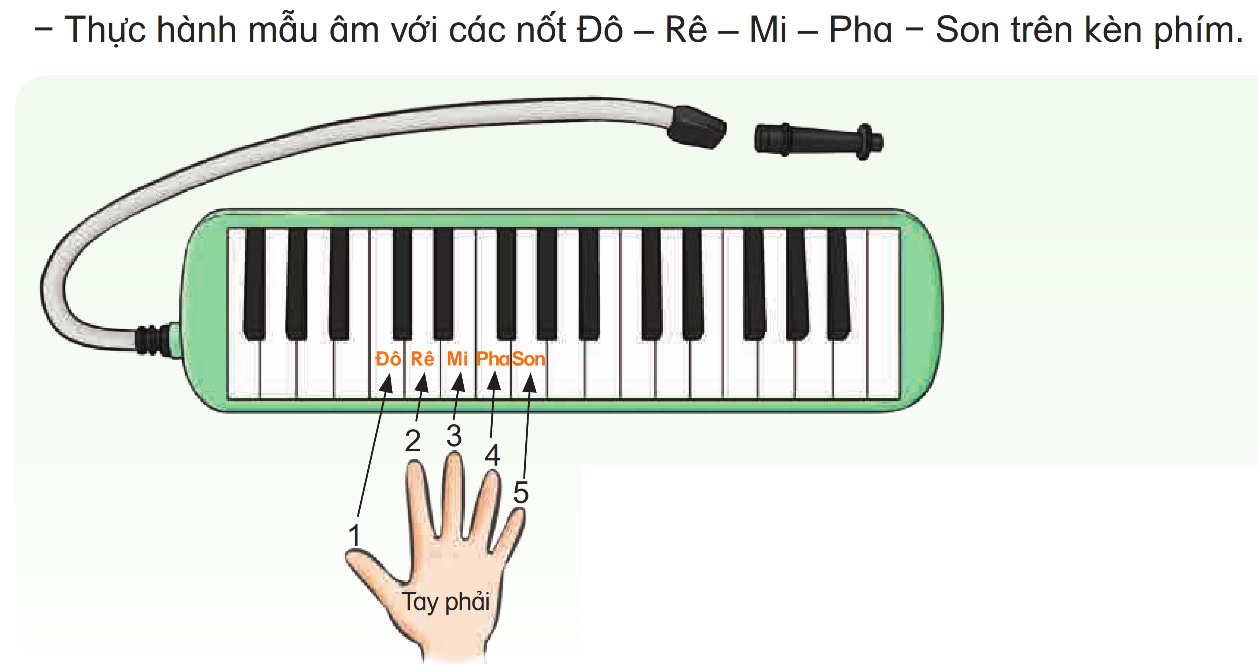 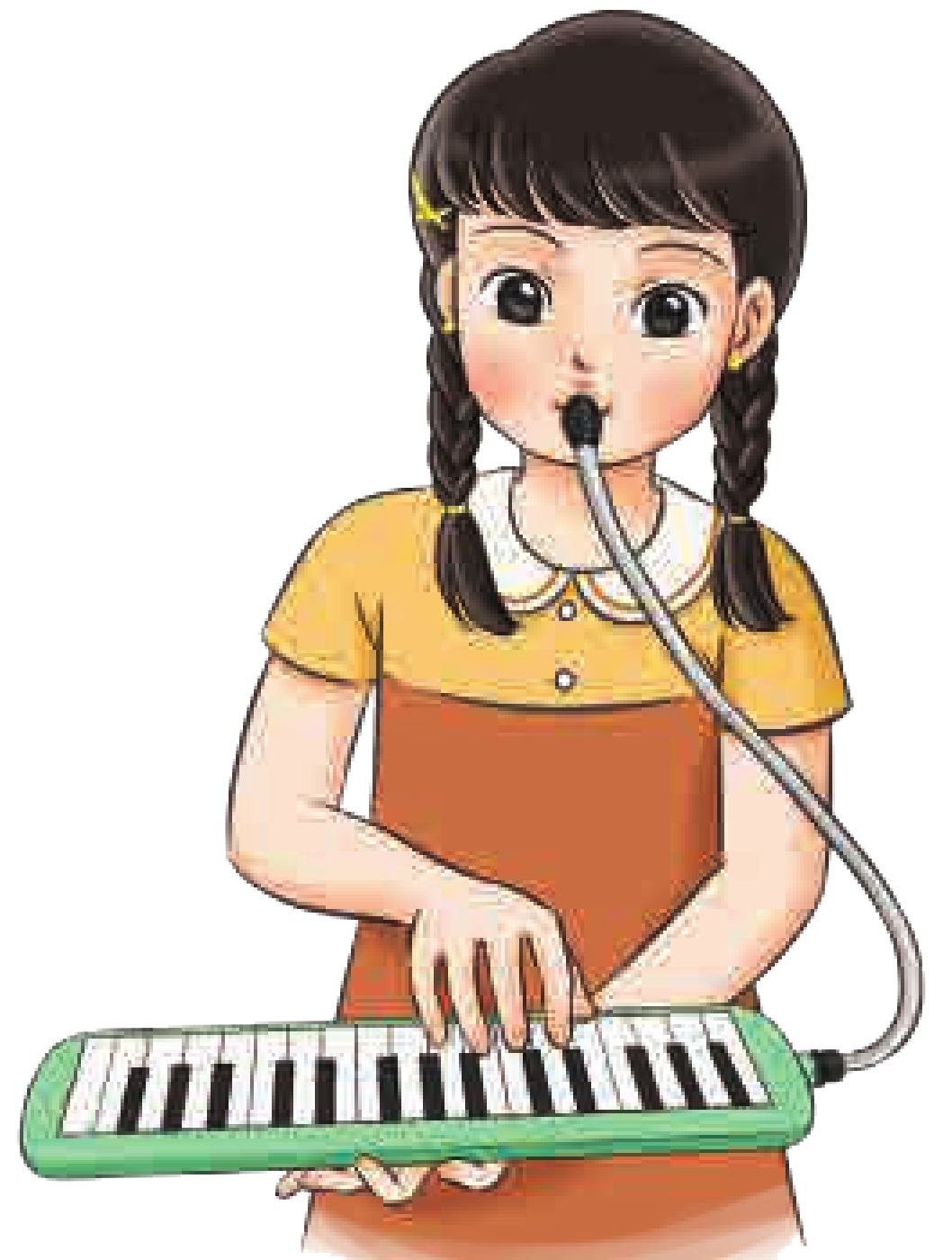 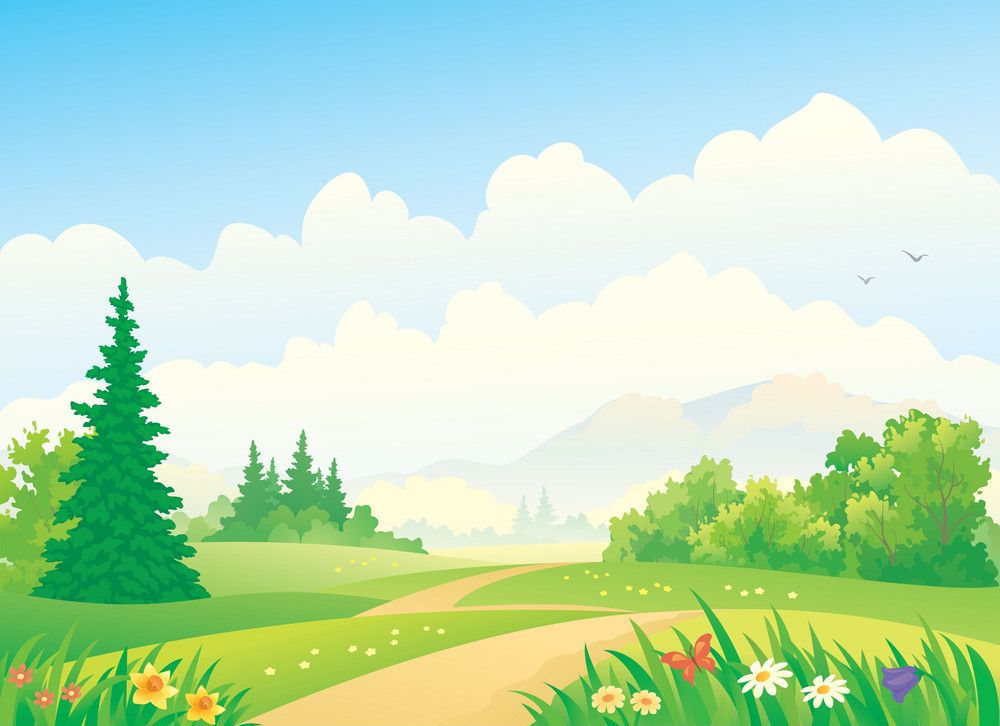 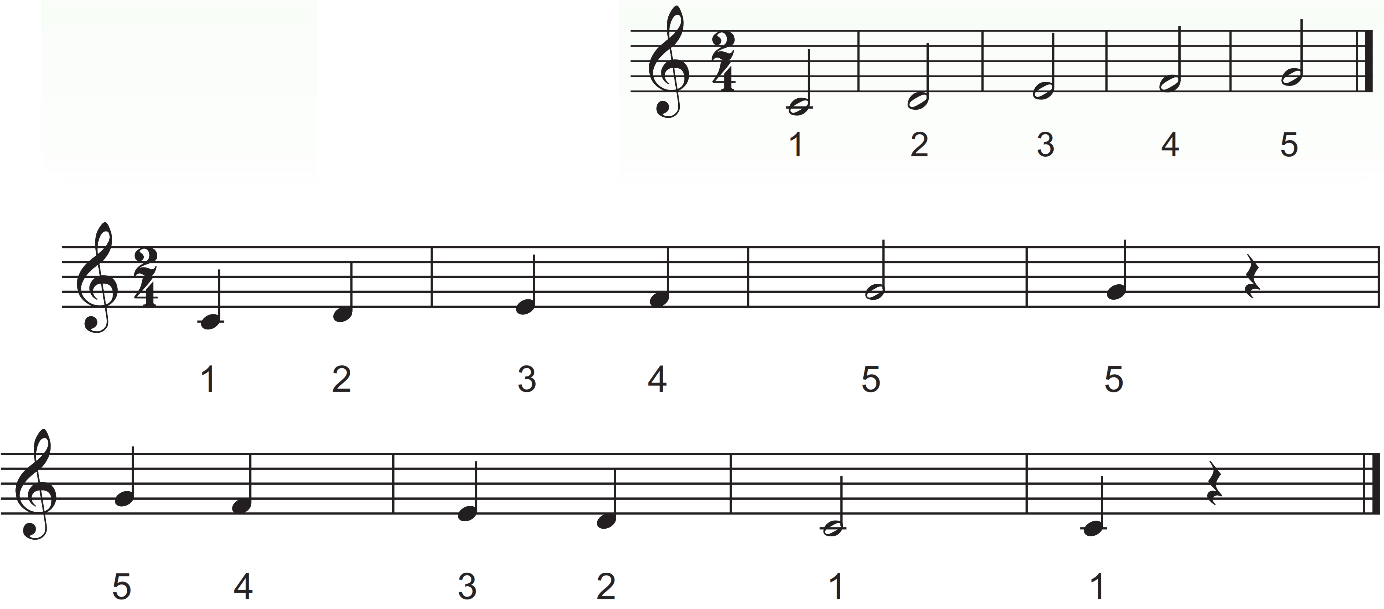 Nghe mẫu sau đó luyện tập
Cách bảo quản: sau khi sử dụng xong, vệ sinh đầu ống thổi và bàn phím bảo quản giữ gìn cẩn thận
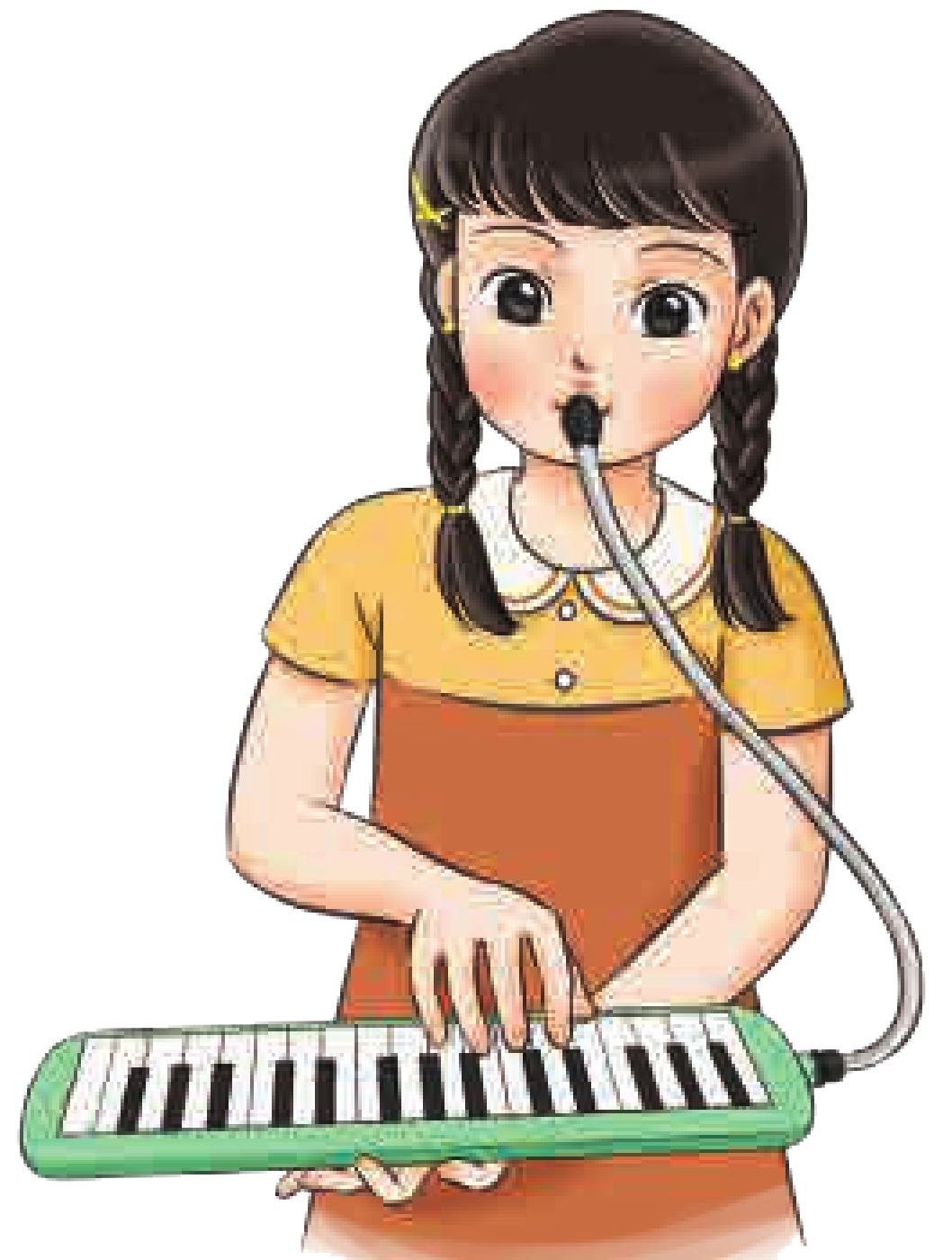 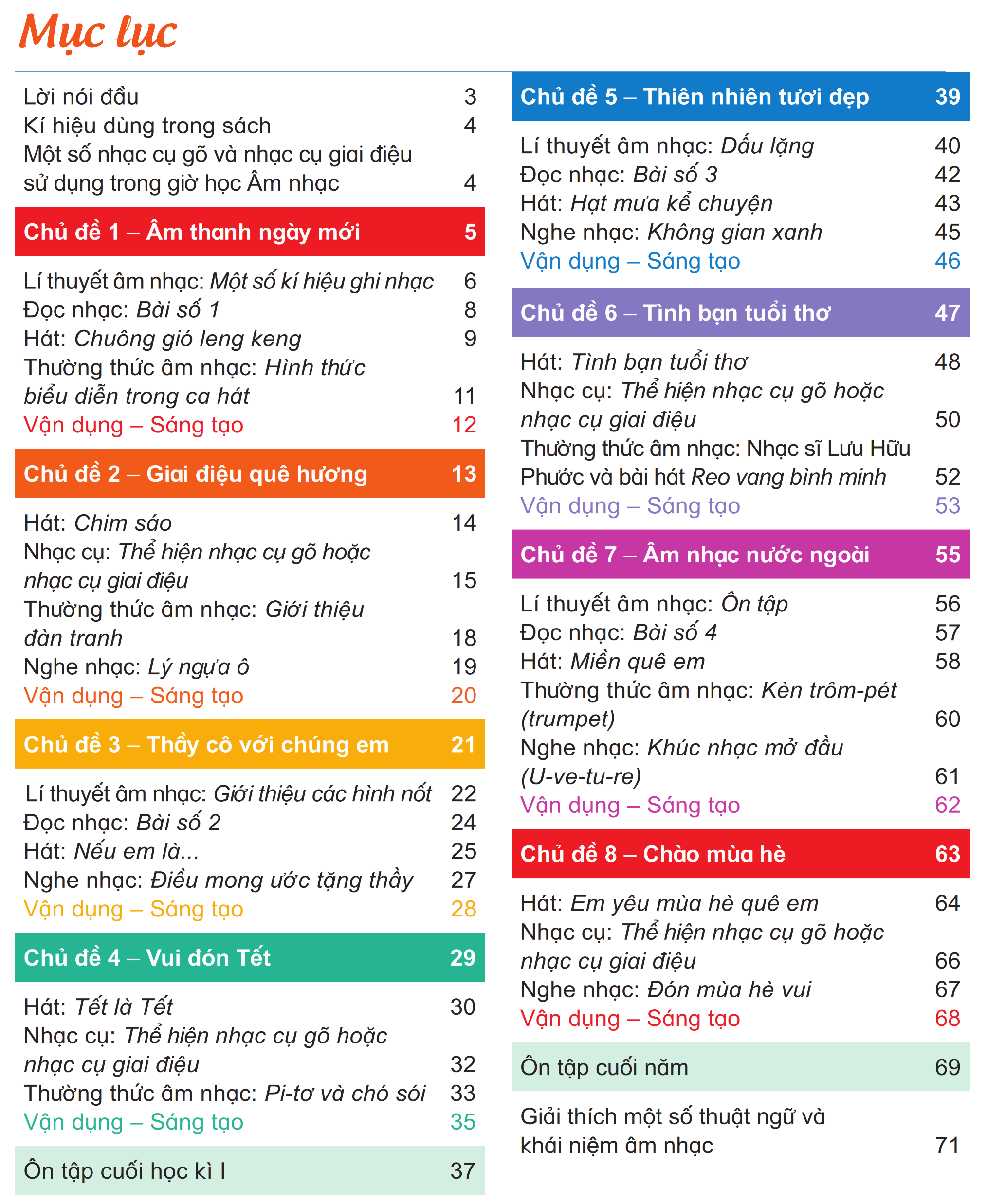 GIÁO DỤC, CỦNG CỐ DẶN DÒ
Chú ý hỏi song câu hỏi mới nêu giáo dục
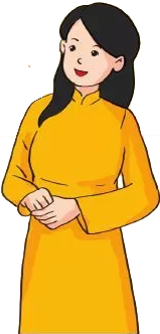 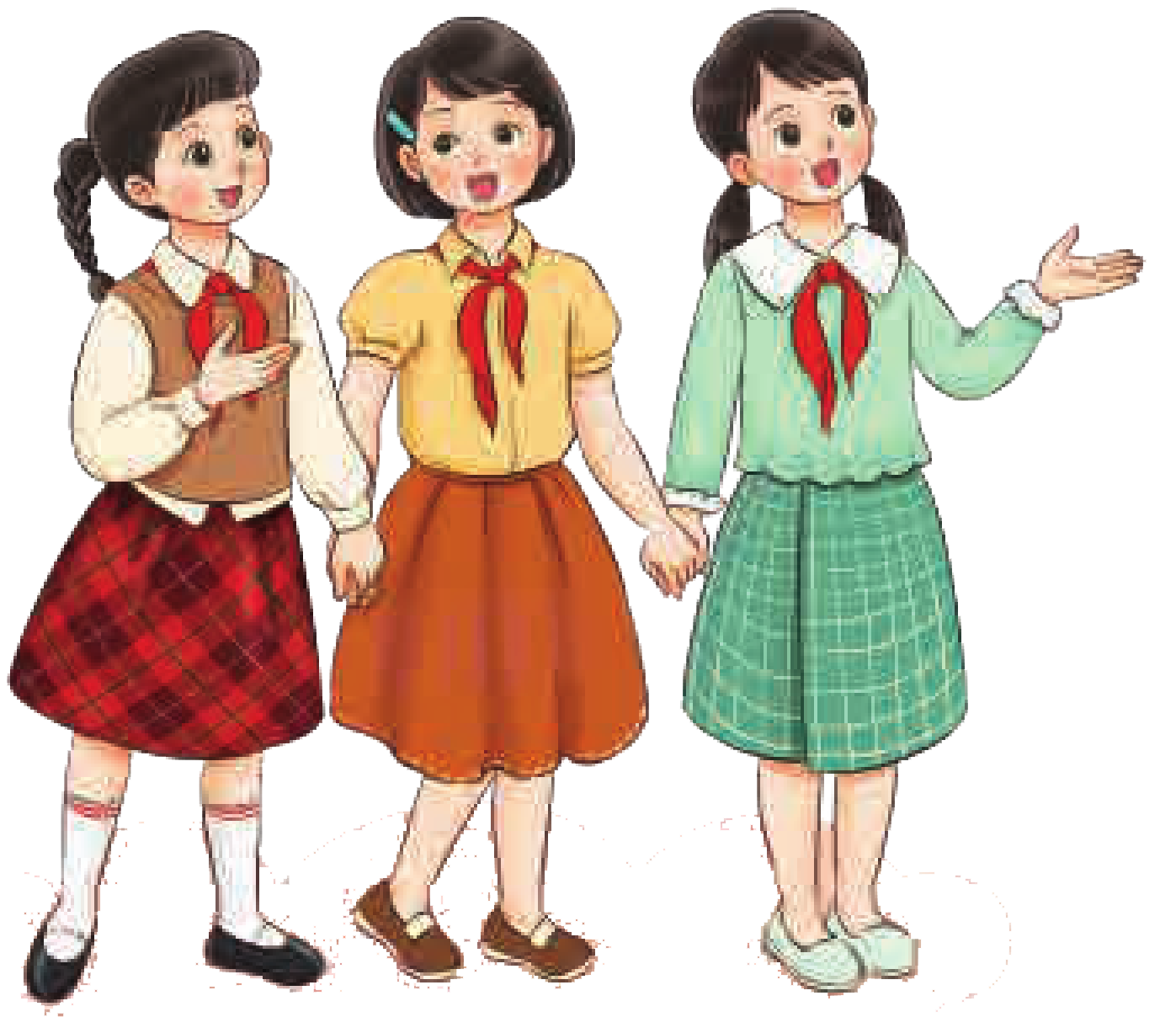 Chúc quý thầy cô mạnh khỏe
Các em học sinh chăm ngoan học giỏi
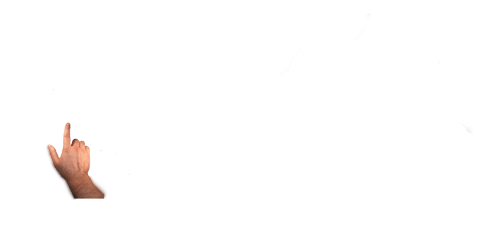 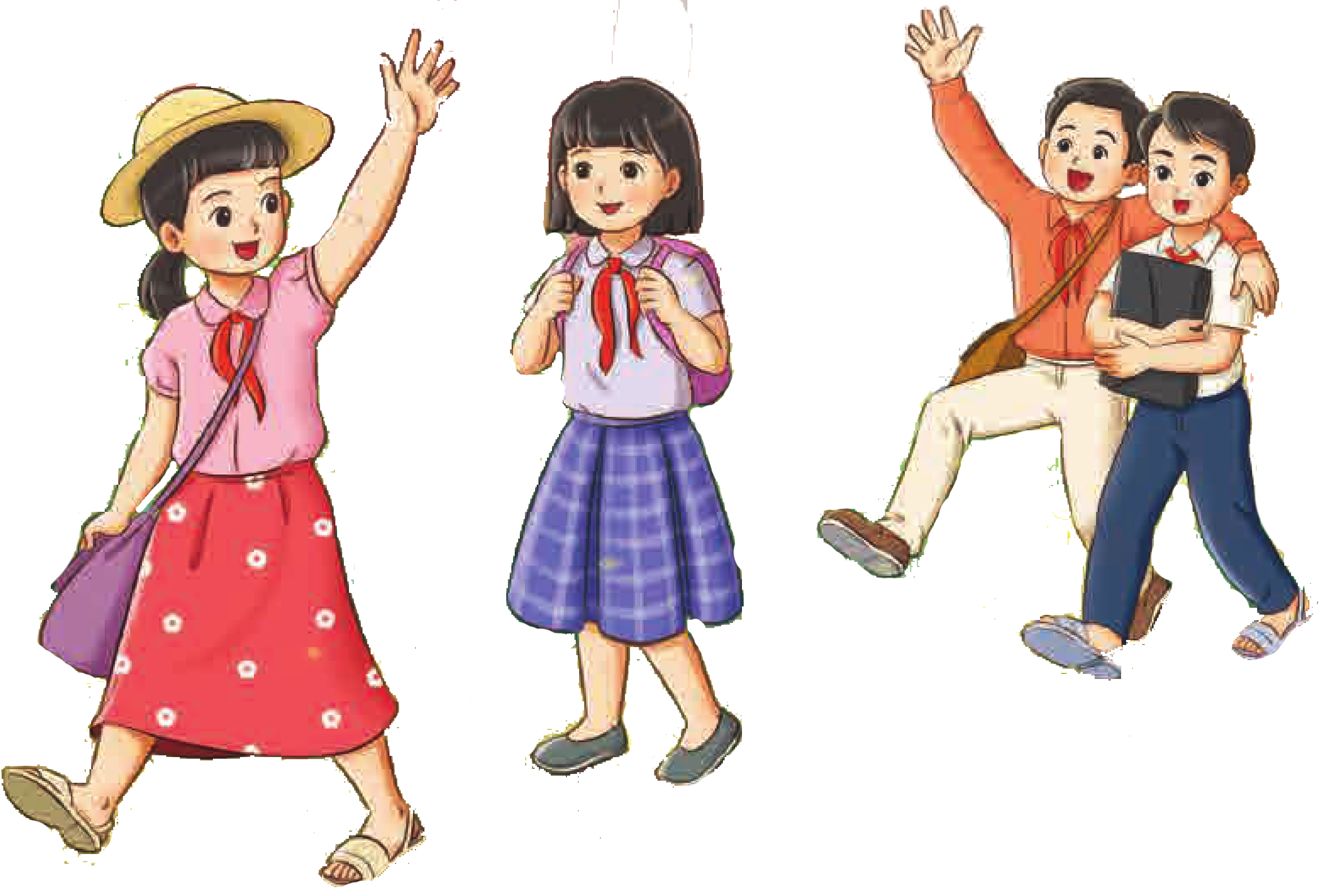